عنوان مقاله: بررسی نظریه نوسازیمطالعه مورد درباره تقدیر گرایی فرهنگی در ایران
نویسنده: تقی آزاد ارمکی
منبع: فرهنگ تابستان و پاییز 1376 شماره 22 و 23
صص 208-191
در بررسی این سوال که ایا توسعه فرهنگی در مقایسه با توسعه اقتصادی و توسعه سیاسی در جامعه ایران از اهمیت بیشتری برخوردار است؟ (عظیمی، 1370) بسیاری از صاحب نظران توسعه در ایران، توسعه فرهنگی را مقدم و شرط توسعه اقتصادی و سیاسی می داند. جامعه ای می تواند به توسعه جامع دست یابد که نخست توسعه فرهنگی و یا جریان کلی توسعه با پیش فرض های فرهنگی و انسانی داشته باشد. جامعه در توسعه فرهنگی با عقاید، ارزش ها، هنجارها، نگرش ها، علم، سازمان های علمی، تحقیق ، نوآوری و ... روبرو است. وضوح با ابهام و دخالت و یا عدم دخالت هر یک از عناصر فرهنگی فوق می تواند در روند توسعه فرهنگی موثر باشد.
پیش فرض های فرهنگی و انسانی
از طرف دیگر ارتباط خرده نظام های اجتماعی با یکدیگر (نظام های فرهنگی، اقتصادی، سیاسی و شخصیتی) همچنین ارتباط کلیت جامعه و فرهنگ نیز می تواند عواملی موثر در سازماندهی روند توسعه باشد. در این تعامل سهم هر یک از این عناصر به مقتضای زمانی و مکانی و تاریخی متفاوت خواهد بود. چنانچه جامعه از نظر اقتصادی سامان مند باشد، فرهنگ نقش آفرین تر است و اگر جامعه از لحاظ سیاسی و یا اقتصادی در عدم تعادل باشد، عناصر سیاسی و اقتصادی تعیین کننده ترند. در مجموع می توان گفت فرهنگ «بستر» حرکت جامعه می باشد:
مقتضای زمانی و مکانی و تاریخی
سازماندهی روند توسعه
فرهنگ در حقیقت بستری است که زندگی در درون این بستر شکل می گیرد. فرهنگ «ملاط» اجتماعی است. مصالح ساختمان یک جامعه یعنی انسان ها و خانواده ها از طریق فرهنگ به هم متصل می شوند و جامعه را می سازند. اگر فرهنگ را از جامعه بگیریم حتی اگر مصالح ساختمانی آن هم خوب باشد باز مصالح ساختمانی به صورت مجزا از هم باقی می مانند و «کلیت» یعنی جامعه پدید نمی آید. (عظیمی، 1371، 16)
توسعه فرهنگی در جامعه به طور اتفاقی و بدون برنامه ریزی و یا  با کنترل قدرت های خارجی از بیرون و بدون ملاحظه  توانمندی ها و یا مشکلات آن، صورت نمی گیرد. زیرا فرهنگ ها در مقابل جریانات اجتماعی، سیاسی و اقتصادی واکنش های متفاوتی از خود بروز می دهند. برخی از فرهنگ ها به دلیل عدم انسجام درونی عناصر و یا ضعف در نظام هنجاری و ارزشی در مواجهه با نوآوری های فنی، دچار آُسیب و عدم تعادل می شوند، در این شرایط دست یابی به انسجام درونی برای توسعه یافتگی ضروری است. یکی از وجوه انسجام درونی فرهنگ، برداشت های مشترک نخبگان از فرایند توسعه فرهنگی است.
نظام هنجاری و ارزشی
توسعه یافتگی هدفی بزرگ است که بالاترین درجات هماهنگی و همسویی و انطباق را می طلبد. مکان اصلی این انطباق، اندیشه و تفکر است به سخن دیگر، یکی از اصول ناب متدولوژیک، توسعه، همسویی و انطباق اندیشه های افراد یک جامعه است به گونه ای که بتوان به آن چارچوبی منسجم داد(سریع القلم، 1373، 19)
اصول ناب متدولوژیک
انسجام درون- فرهنگی که شرط عمده توسعه فرهنگی است با عناصر متعددی وابسته است : 1- تعادل تقدیر و تقدیر گرایی 2- علم و تحقیق 3- تمایل رهبران و نخبگان با تغییر 4- تناسب بین فرهنگ و شرایط بیرونی  5- استقبال از تغییر و نوآوری 6- تمایل به تغییر و تحول فرهنگی  در سطح کلان 7- سازمان ها و نهادهای فرهنگی مدافع تحول و تغییر  و 8- ارزیابی مسترم از روند تغییرات فرهنگی
در بحث از نوسازی فرهنگی در کشورهای توسعه نیافته عموما  فرهنگ با سنت گرایی و فقدان نوآوری تعریف شده است. زیرا اصل بر این است که کشور های در حال توسعه در برابر نوآوری مقاومت می کنند و در مقابل، کشورهای پیشرفته اساسا تمایل به نوآوری دارند: 
در جامعه پیشرفته روحیه استقبال از تغییر و گرایش به پویش و نوآوری، یک ارزش محسوب می شود این خصیصه نه تنها در جوامع عقب مانده و سنتی مشاهده نمی شود، بلکه به عکس نگرانی از تغییر و بدبینی از هر بدعتی در فرهنگ سنتی موجود، ریشه ای دیرینه و مزمن دارد(ساولی، 1373، 55)
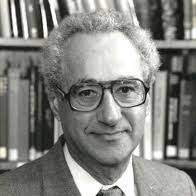 مقاومت در برابر نوآوری ها و بدبینی نسبت به آن، بیشتر به دلیل وجود گرایش تقدیر گرایانه در جوامع توسعه نیافته تلقی شده است. به عبارت دیگر در متون مربوط به توسعه یافتگی، متفکران نظریه نوسازی دو جامعه سنتی و نو را دو قطب انگاشته اند. اینکلس در تحلیل  جامعه مدرن معتقد است ضمن این که کلیت جامعه از جهت ساختار پویا و نو می باشد، عناصر فرهنگی و انسانی آن نیز مدرن شده است.
اینکلس
نوآوری ها و بدبینی
برای انسان در این فرهنگ و جامعه، زمان با اهمیت است و همه امور رو به سوی آینده دارد. در حالی که در جامعه سنتی، انسان به گذشته می اندیشد و زمان حال را نیز بر اساس گذشته تغییر و تفسیر می کند. به عبارت دیگر او بیشتر سنت گراست (اینکلس، 1966) ماکس وبر نیز در  تحلیل سبب پیدایش سرمایه داری به تغییر نگرش افراد نسبت به عناصری چون خدا، آخرت، کار ، سرمایه ، زمان و ...توجه نموده است.
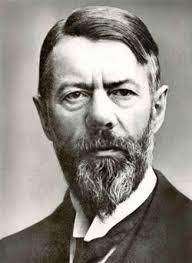 تغییر نگرش افراد
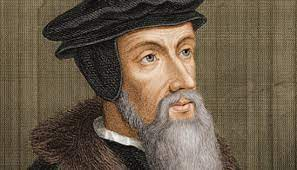 از نظر او با تحول در تفکر دینی مسیحیت که پیدایش کالونیسم انجامید، تلقی جدیدی از کار و آخرت حاصل شد و بر اثر آن توسعه اقتصادی تحقق یافت. او هم از دو جامعه سنتی و مدرن یاد نموده است. جامعه سنتی از نظر او مبتنی بر سنت گرایی و تقدیر گرایی است (وبر، 1364)
کالون
با توجه به این که  یکی از مباحث اصلی مطرح در توسعه تقابل تقدیرگرایی و تدبیر گرایی است، از تمیال طرفداران نظریه نوسازی چنین بر می آید که تقدیر گرایی با سرنوشت عنصر مسلط بر فرهنگ جوامع غیر پیشرفته بوده است، در حالی که تبیر گرایی ویژگی اصلی فرهنگ های جدید است (الیاسی، 1364) از این رو رمز توسعه یافتگی در جهان غرب  را تدبیر گرایی می دانند و توسعه نیافتگی کشورهای جهان سوم را ناشی از تقدیرگرایی بر شمردند. به عبارت دیگر، تقدیرگرایی یکی از موانع فرهنگی – اجتماعی توسعه در کشورهای توسعه نیافته تلقی شده است.
در متون اقتصادی و اجتماعی توسعه در جهان و ایران، از آغاز این مطلب مطرح شده که ساختار فرهنگ و جامعه سنتی بر اساس تقدیر گرایی و نفی اراده و ازادی انسانی و نوآوری نهاده شده است و فرهنگ جامعه صنعتی بر فنون آزادی و نوآوری متکی است: 
انسان (جامعه سنتی) در پی باور بر این پندار که دنیا جاودانه بر همان پاشنه می چرخد، تلاشش بر آن است که با قدرت های بزرگ طبیعت کنار آید و در پی استیلا یافتن بر آنها نیست. معنای ادیان کشاورزی همین است، در این ادیان سلطه طلبی در طبیعت تقریبا به منزله جادوگری است (آلبرتینی، 1351، 41-47 )
فرهنگ جامعه صنعتی بر فنون آزادی و نوآوری متکی است
در محیط سنتی، دنیا ثابت است، انسان با محیط منطبق می شود و زندگی انسان تابع ضرورت های گذشته و بر اساس نمونه ها و سرمشق هایی است که زاده رسوم و عادت است، در حالی که در محیط مدرن انسان می خواهد بر دنیا سلطه جوید، انسان می خواهد محیط را تغییر دهد و زندگی انسانی تابع ضرورت های آِینده است و باید بعد از کهنه نو بیابد (همان ها)
ضرورت های آِینده
با توجه به مطالب فوق می توان دو سوال مطرح کرد:
1- ایا می توان فرهنگ سنتی را با صفت تقدیر گرایی و فرهنگ نو را با صفت تدبیرگرایی تعریف کرد؟ به عبارت دیگر، آیا می توان جامعه ای را کاملا «تقدیر گرا» و جامعه ای را «تدبیرگرا» نامید؟ 
2- در صورتی که متون توسعه از جهت نظری و عقلی مدعی وجود تقدیرگرایی در فرهنگ های سنتی باشند، آیا می توان رمز توسعه نیافتگی جامعه ایران را با این متغیر توضیح داد؟
برای پاسخ گویی به دو سوال فوق لازم است درآغاز دیدگاه نظری نوسازی را در این زمینه مطرح کنیم و مورد ارزیابی قرار دهیم  و سپس به بررسی تجربی میزان تقدیر گرایی و یا تدبیر گرایی (مردم تهران) بر آییم.  در این بررسی، از چارچوب نظری نوسازی استفاده شده است زیرا در بحث از توسعه فرهنگی صاحب نظران نظریه نوسازی به اهمیت عوامل فرهنگی از قبیل زبان، مذهب، سنت ها، هنجارها، اررش ها، سابقه علمی و فرهنگی و ... تاکید می کنند. در این نظریه توسعه نیافتگی بیشتر بر اساس وجود موانع بیشتر بر اساس وجود موانع فرهنگی از قبیل «تقدیرگرایی» و «حاکمیت سنت ها بر جامعه» تبیین می شود.
پیش فرض های نظریه نوسازی
نظریه نوسازی در بحث از توسعه فرهنگی سه پیش فرص کلی مطرح می کند که در ادامه مقاله به بررسی انها می پردازیم:
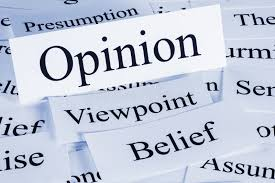 1- توسعه نیافتگی با صفت سنت گرایی مشخص شده است و در مقابل، توسعه یافتگی به منزله طرد سنت گرایی و قبول عناصر فرهنگ عینی تلقی شده است.
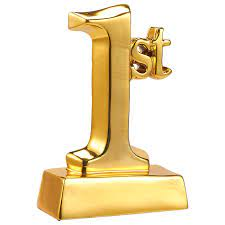 متفکران نظریه نوسازی چنین تصویری از گذر از جامعه ساده به پیچیده به دست داده اند:
تصویر گذر از یک جامعهه ساده به جامعه پیچیده  به دست داده اند، تصویر گذر از یک جامعه ساده به جامعه پیچیده در تحلیل های هر سه متفکری که از آنان نام بردیم (وبر، دورکیم و مارکس) وجود دارد.  تمام آنان به نحوی از انحا بر درهم شکستگی جامعه های کوچک و ساده و ظهور ساختارهای اجتماعی عمومی و غیر شخصی تاکید داشتند. این طبقه بندی دو گانه  و به بعد آن جست و جو برای یافتن منافع نظام اخلاقی حاکم، از ان زمان تاکنون بر اندیشه جامعه شناختی حاکم بوده است (بروف، 1369، 25)
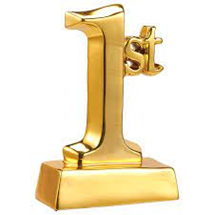 ساختارهای اجتماعی عمومی و غیر شخصی
بر اساس پیش فرض فوق در دست یابی به توسعه فرهنگی تراوش عناصر فرهنگی از کشورهای توسعه یافته به کشورهای توسعه نیافته ضروری تلقی شده است. توسعه فرهنگی در صورتی محقق می شود که کشورهای توسعه نیافته این عناصر را به جزیی از فرهنگ خویش بدل کنند. مدافعان این نظریه به نتیجه گیری زیر دست یافته اند:
بنابراین نظر، چون توسعه یافتگی حاصل تراوش و فرهنگ پذیری است، علت دوام توسعه نیافتگی، وجود موانع و مقاومت هایی در برابر این تراوش است (فرانک، 1356، 12)
تراوش و فرهنگ پذیری
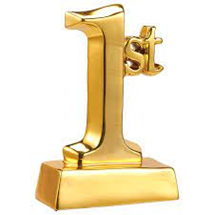 باقبول پیش فرض فوق در بررسی علل توسعه نیافتگی می توان به نتایج زیر دست یافت: 
الف- توسعه نیافتگی معادل با سنت گرایی است
ب- علل دوام توسعه نیافتگی، وجود موانع و مقاومت های فرهنگی است. 
ج- عمده ترین مانع فرهنگی توسعه نیافتگی، تقدیر گرایی است. 
د- راه توسعه یافتگی، نفی عناصر فرهنگ بازدارنده از جمله تقدیرگرایی و پذیرفتن عناصر فرهنگ توسعه یافته است.
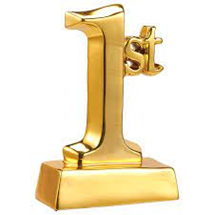 2- پیش فرض دوم در نظریه توسعه، قبول دو نوع جامعه (سنتی و مدرن) در کل جهان و اتلاق صفت توسعه نیافتگی به جامعه سنتی به مدرن است. 
شبهه ای اساسی که بسیاری از متفکران جدید توسعه در نقد دیدگاه های نوسازی مطرح کرده اند. همانا تقسیم بندی جوامع به سنتی و جدید است. 
متداول ترین آنها نظریه مراحل رشد) تقسیم بندی سنتی- جدید است.  در این تقسیم بندی فرض بر این بود که تمام جامعه ها در این مرحله شبیه به هم و همگی سنتی بودند و در نهایت همان مجموعه تغییراتی را که در غرب پیش امده بود پشت سر می گذارند و جدید می شوند. (بروف، 1369، 25)
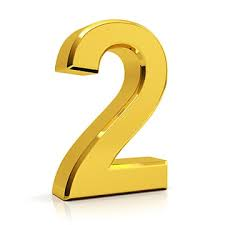 جوامع دارای تاریخ و ساختارهای اجتماعی متفاوتی هستند و دلیلی بر قبول روندتغییرات یکسان از مراحل فئودال، قبیله ای و امپراطوری های دیوانسالارانه به سرمایه داری جدید برایشان وجود ندارد. از طرف دیگر برداشتی که از مفهوم سنتی ارائه شده غلط است، زیرا آن را مترادف با جامعه همگن ایستا دانسته اند. از طرف دیگر، آنچه متفکران نوسازی، ازقبیل وبر، دورکیم، مارکس، پارسنز، هوزلیتز و...درباره سنتی در مقابل جامعه مدرن مطرح کرده اند ضمن این که دارای اعتباری نظری نیست، به واسطه تجربیات و مشاهدات نیز تایید نشده است.
ایستا
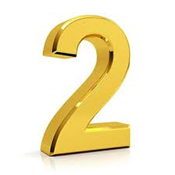 به هیچ وجه مشخص نیست که جامعه توسعه یافته بر اساس متغیرهای الگویی «جدید» و جامعه توسعه نیافته بر اساس متغیرهای «سنتی» سازمان یافته باشند. اما حتی اگر ادعای پارسنزگرایان را بپذیریم که این مجموعه متغیرهای الگویی می توانند توصیف دقیقی از یک وضعیت دو قطبی ارائه دهند، اختیار خود این تقسیم بندی هنوز مورد تردید است (همان جا، ص 31)
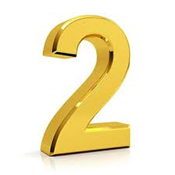 بعضی از منتقدان دیدگاه نوسازی، مدعی شده اند که  اولا جامعه سنتی دارای ساخت یکسان نبوده است، ثانیا هر یک از جوامع سنتی با نوع دیگر آن متفاوت است» 
صور و تاریخ ساختارهای طبقاتی جامعه های توسعه نیافته تفاوت های زیادی با یکدیگر دارند و بخش اصلی هر تبیینی را شکل می دهد(همان جا، ص 2)
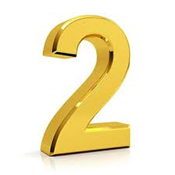 در مجموع بایستی به این نکته توجه کرد که نمی توان همه کشورهای در حال توسعه و یا توسعه نیافته را در قالب کشورهای جهان سوم قلمداد نمود. زیرا این کشورها از یک الگو تبعیت نمی کنند. به همین جهت تصور می شود توسعه نیافتگی وضعیتی منحصر به فرد است و تمام صور تجربی ان صرفا تنوعات یک نوع آرمانی هستند.
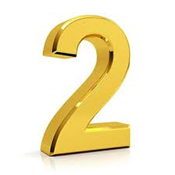 دو انتقاد بر این رویه وارد است: اول آن که جامعه ای بر نوع آرمانی یکی از الگوها منطبق است واقعا می توان این سوال منطقی را مطرح کرد که با وجود تفاوت های فوق العاده زیاد کشورهای توسعه نیافته، چه نیازی به طرح یک «جهان سوم» واحد است. انتقاد دوم از نوع دیگری است. این فرضیه که می توان یک الگو از جامعه توسعه نیافته را انتخاب کرد و سپس به تحلیل فرایندهای اجتماعی پرداخت، فرضیه ای غیر تاریخی است(Robock، 1975)
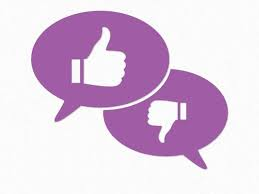 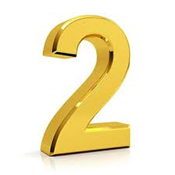 3- پیش فرض سوم نظریه نوسازی، عمومیت بخشیدن به این امر است که همه جوامع سنتی غیر مدرن، دارای دوگانگی بدانند. 
بارزترین ویژگی جامعه توسعه نیافته پدیده دوگانگی است و همین ویژگی، نامناسب بودن نظریه های اقتصادی غربی را در مدل سازی توسعه باعث می شود- مبحث دوگانگی در شکل کنونی آن نخستین بار توسط پروفسور لوییس مطرح شد-(بروف، 1369، 1-2)
پدیده دوگانگی
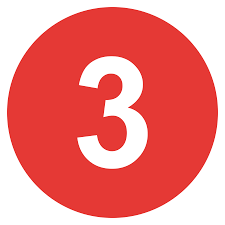 دوگانگی به معنی وجود دو بخش در اقتصاد داخلی و حتی در ساخت اجتماعی است، فرض بر این است که هر یک از این ساخت ها مستقل و منفک از دیگری است و با قواعد خاص خود عمل می کند. 
دوگانگی به معنی عدم ارتباط بین بخش هایی از اقتصاد کشور توسعه نیافته است که تابع قواعد یکسانی نیستند. اصطلاحا یکی از این دو بخش را «بخش سنتی» و دیگری را «بخش مدرن یا سرمایه داری» نام نهاده اند(الیاس، 1364، 40)
بخش سنتی به صورت اقتصاد معیشتی و بخش مدرن به صورت سرمایه داری اداره می شوند. تولید سرمایه داری دارای ویژگی های خاصی است:
اولا ساختار عوامل تولید لااقل در حین تولید مجزا و منفک هستند و هر کدام هدف اقتصادی خاصی را دنبال می کنند. ثانیا مقصود از تولید در چنین نظامی، عرصه محصول به بازار و فروش آن در برابر نهایی است که برچسب مقدار معین پول تعیین می شود تا از این طریق مازادی به صورت سود به دست آید. ثالثا تولید کننده سنبت به عواملی که از برون از واحد تولیدی دریافت می کند واکنش مناسب را از خود بروز می دهد و عامل تعیین کننده نحوه فعالیت او نیاز مصرفی خودکارفرما یا کارگران وی نیست، و بالاخره تولید سرمایه داری برای بقا خود به کسب سود و سرمایه گذاری بخشی از آن متکی است و تولید کننده برای به حداکثر رسانیدن خود دقیقا با حدودا از قاعده ای خاص تبعیت می کند و در این زمینه تابع عواملی بیرون از حدود اختیارات خویش است (همان جا، 53)
اما در بخش اقتصادی معیشتی جامعه توسعه نیافته مهم ترین مسئله تامین خوراک و پوشاک نسبتا کافی است که تولید کننده با ان روبرو است.
با فرض قبول دوگانگی ساختاری، به سه نوع می توان آن را ارزیابی کرد: 
1- عده ای دوگانگی ساختاری را موجب وابستگی جامعه دانسته و محصول آن را تعارضات و تزاحم های متعدد می دانند. بعضی از نویسندگان که فرانک برجسته ترین انان است استدلال می کنند که ساز و کارهایی وجود دارد که موجب می شود بخش جدید، بخش سنتی را استثمار کند و باعث توسعه نیافتگی آن شود.فرانک حتی فراتر می رود و مدعی است که نمی توان از دو بخش مجزا صحبت کرد: 
زنجیره پیوسته ای از روابط بهره کشی نیز پیشرفته ترین و عقب مانده ترین بخش های این جامعه ما وجود دارد(بروف، 1369، ص 34)
2- عده ای دوبخش جامعه را کاملا مستقل دانسته و روابط متقابل بین انها را بسیار کم می دانند. 
3- سومین نظر به استقلال نسبی هر یک از بخش ها اعتقاد دارد و بر ان است که : 
این دو بخش با یکدیگر ارتباط نیز دارند. به عبارت دیگر هر دو بخش همزیستی مسالمت آمیز دارند(همان جا)
دوگانگی ساختاری
با قبول دوگانگی ساختاری در جامعه توسعه نیافته و ملاحظه متغیرهای دروسی تحول زا از قبیل روشنفکران، رهبران سنتی، ارزش ها و هنجارهای توسعه و ... و متغیرهای درونی از قبیل نوع رابطه با کشورهای صنعتی، موقعیت سیاسی و نظامی در منطقه و میزان مشارکت در بازار بین المللی و حمایت های بین المللی، می توان صور گوناگون برای هر جامعه باشد.
در مجموع می توان از لحاظ نظری اعتبار پیش فرض های اساسی پارادایم نوسازی را که در صفحات پیش بدان اشاره شد، مورد تردید قرار داد. با  وجود این بسیاری از صاحب نظران توسعه هنوز اعتباری زیادی برای این پارادایم قابل هستند، اما در بررسی روند توسعه در ایران باید به اشکالات پارادایم نوسازی توجه شود و در جهت دست یابی به نظریه ای که تبیین کننده جریان توسعه در ایران باشد تلاشی صورت بگیرد با توجه به نکات اشاره شده ما در صددیم برای گشودن راه، دست به آزمونی تجربی بزنیم و میزان اختیار این نظریه را بسنجیم.
تبیین کننده جریان توسعه در ایران
آزمون تقدیر گرایی در ایران
یکی از راه های ارزیابی میزان توسعه یافتگی جامعه ایران، سنجش میزان سنتی بودن، یا به عبارت بهتر سنجش میزان تقدیرگرایی در جامعه است- در صورتی تفوق تقدیرگرایی بر تدبیر گرایی، بایستی قایل به این شد که جامعه ایران کاملا سنتی است، و در صورت همزیستی تقدیر گرایی  و تدبیر گرایی، می توان قایل به دوگانگی ساختاری در جامعه شد در این صورت دو سوال اساسی نظری در ادامه بحث مورد نظر است و مطالعه میدانی نیز در صدد پاسخ گویی به آنها است.
1- آیا جامعه قایل به این است که کاملا تقدیرگراست؟ (و یا اینکه) تدبیرگراست؟ 
2- آیا تعارضی بین تقدیرگرایی و تدبیر گرایی وجود دارد؟
برای پاسخ گویی به دو سوال فوق، مطالعه در سطح شهر تهران صورت گرفته است.
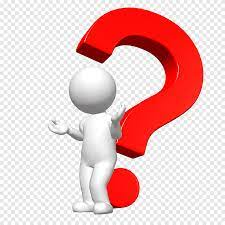 در تهران مرکز کشور ایران، با بیش از 7 میلیون نفر جمعیت، بیشترین فعالیت اقتصادی، سیاسی و علمی، برنامه ریزی و اجرا می شود. در صورتی که مردم تهران به طور عام و روشنفکران و تحصیل کرده ها به طور خاص تقدیر گرا باشند، می توان مدعی شد که در این کشور توسعه امکان پذیر نیست، چون تقدیرگرایی با قبول فرهنگ توسعه (نوآوری، آزادی فردی و جمعی) معارض است. از طرف دیگر تقدیرگرایی از عمده ترین شاخص های بازدارنده در روند توسعه فرهنگی، اجتماعی و اقتصادی است.
قبول فرهنگ توسعه
از این رو در سطح شهر تهران مطالعه ای انجام شد که مساله اصلی بررسی میزان تقدیرگرایی و یا تدبیرگرایی آنان بود. به همین سبب سوالاتی در قالب گویه ها در دو محور تقدیرگرایی و تدبیر گرایی طرح گردید و مورد سنجش قرار گرفت.
الف میزان تقدیرگرایی
مجموعا با 5 گویه زیر مفهوم تقدیر گرایی به طور مستقیم سنجیده شده است: 
1- سرنوشت هرکسی از قبل تعیین شده است و نمی توان آن را تغییر داد. 
2- اگر خدا می خواست وضع ما بهتر از این که الان هست، بود
3- دیگر به هیچ چیز و هیچ کس نمی توان تکیه زد(حتی به خود) فقط خدا باید مشکلات ما را حل کند. 
4- در کار دنیا نباید چون و چرا کردف ما باید فقط شکرگزار باشیم. 
5- روزی و قسمت ما از زندگی همین است که الان داریم.
گویه های فوق تصور فرد را از اعمال اراده فردی در ایجد تغییرات در زندگی شخصی و اجتماعی خود مورد بررسی قرار می دهد. به طور کلی این بررسی نشان می دهد که اکثر پاسخ گویان با این گویه ها یا موافق با کاملا موافق  هستند. اما باید تاکید کرد که از میان مخالفان، میزان مخالفت گروه سنی جوان 29-15  بیش از بقیه گروه های سنی بوده است و مقایسه بین نظر پاسخ گویان در گروه های مختلف تحصیلی نشان می دهد با افزایش سطح تحصیلات از درصد کسانی که با گویه های عنوان شده موفق بوده اندکاسته شده است، و میزان مالفت افراد مجرد بیش از افراد متاهل است، همچنین در مقایسه بین نظر پاسخ گویان متولد تهران با سایر شهرستان ها و روستا ها نیز تفاوتی معنی دار وجود دارد، بیشترین  درصد مخالفت را متولدان تهران نشان داده اند(جداول 1 و و2 و 3 و 4و 5)
میزان مخالفت با سه گویه اول (جدول 1 و 2و 3) حکایت از تقدیرگرایی بسیار می کند، زیرا که اهالی تهران به سبب اعتقاد به خداوند معتقدند هیچ کس به جز خداوند حلال واقعی مشکلات نیست و انسان بایستی تا او توکل کند،  از طرف دیگر  سرنوشت انسان در کل از قبل تعیین شده است و روزی او نیز در دست خداوند است.
با وجود این که افراد جوان تر و تحصیل کرده تر و مجردان در مقایسه با دیگران، کمتر با این نظرات موافق اند. ولی میزان موافقت کمتر با گویه شماره 5 که به نوعی به بجث رابطه اراده و اخیار با نظام اجتماعی پرداخته است،  نشان می دهد که از نظر پاسخ گویان اعتقاد به تقدیرگرایی در خلقت و آفرینش با اعمال اراده فردی در زندگی تعارضی وجود ندراد (میزان موافقت با گویه شماره دوم 85 درصد، با گویه سوم و چهارم 68 درصد و با گویه پنجم 56 درصد است).
ب- میزان تدبیر گرایی
مجموعا با 5 گویه زیر مفهوم تدبیرگرایی به طور مستقیم  سنجیده شده است. 
1- درست است که خداوند و سرنوشت در زندگی انسان ها نقش مهمی دارند، ولی خداوند به هر کسی به اندازه تلاش و کوششی که می کند پاداش می دهد. 
2- تنها با دعا هیچ کاری درتس نمی شودهر کس باید خودش برای پیشرفت تلاش کند. 
3- اگر اراده و پشتکار داشته باشیم به هر چیزی بخواهیم می رسیم. 
4- تنها عامل موفقیت و خوشبختی هر کسی سعی و تلاش خود اوست و سرنوشت در این میان نقشی ندارد. 
5- اعتقاد به سرنوشت یک اعتقاد خرافی است.
گویه های فوق میزان اعتماد فرد به این امر را می سنجد که میزان موفقیت هر کسی  ناشی از تلاش و کوشش  خود او و بهره برداری از امکاناتی است که به او اعطا شده است. گویه ها وجود رابطه بین تدبیرگرایی  و تقدیرگرایی تا تدبیر گرایی محض را که نفی تقدیر گرایی است می سنجند. اکثر پاسخ گویان از 5 گویه  با 4 گویه نسبتا با کاملا موافق بوده اند، بین نظر مردان و زنان با گروه های سنی و تحصیلی مختلف تفاوت چندانی وجود نداشته است، بدین معنا که آنها به رابطه بین اراده و تقدیر معتقد می باشند، ولی مخالفت آنها با گویه  5 به منزله اعتقاد به تقدیر است. از نظر وضعیت تاهل و محل تولد نیز میانشان تفاوت معنی داری دیده نشد.  40 درصد پاسخ گویان نسبت به گویه شماره 5 نسبتا یا کاملا موافق هستند (جداول 6 و 7و 8و 9 و 10)
ج- نتیجه گیری
مطالعه حاضر نشان می دهد مردم تهران که مرکز کشور است و گروه های اجتماعی اصلی در تولید و برنامه ریزی در ان زندگی می کنند، به طور نسبی به تقدیر اعتقاد دارند اما نقش تدبیر و اراده را نیز در تعیین سرنوشت خود انکار نمی کنند. می توان گفت از نظر آنان تقدیر گرایی و تدبیر گرایی در هم ممزوج شده اند.
نتایج به دست آمده نشان می دهد: اگر چه اکثریت قابل توجه پاسخ گویان به متعین بودن سرنوشت و روزی و قسمت هر کس در زندگی معتقدند (72 درصد پاسخ گویان) اما همچنان برای اراده و تلاش و کوشش فرد و به عبارتی تدبیر اندیشی وی نقش اساسی قائلند (96 درصد در حد خیلی زیاد و نسبتا زیاد، متن گزارش ص 25) از طرف نتایج کلیه گویه ها، اعم از گویه هایی که تکیه بر بعد سرنوشت گرایی و از پیش مشخص داشتند و گویه هایی که بر اداره و تدبیر انسان تاکید داشتند، پس از هم جهت شدن در قالب شاخص تقدیر گرایی کل بررسی شد... و تنها 32 درصد پاس گویان  در حد زیاد یا خیلی زیاد گرایش های تقدیر گرایانه محض داشتند (همان جا، 26)
اکنون اگر  به دو سوال اساسی خود بازگردیم می توانیم بگوییم اهالی تهران هم به تدبیر گرایی و هم به تقدیر گرایی معتقد هستند. به عبارت دیگر تضاد و تعارضی میان این دو فرهنگ به چشم نمی خورد، اما این امر به معنای آن نیست که انها از یکدیگر مستقل اند و با هم همزیستی مسالمت آمیز دارند، بلکه به معنای اختلاط آنهاست.
همزیستی مسالمت آمیز
همین امر است که ما را وا می دارد تا به چشم تردید به نظر کسانی بنگریم که خطی قاطع میان جامعه سنتی و مدرن ترسیم می کنند. اگر بنا باشد از حیث نظری از طیف های گوناگون نظریه نوسازی در تحلیل  و تبیین جامعه ایران استفاده کنیم، نباید هیچ الگویی را چشم بسته و به کار بندیم، بلکه باید انها را در پرتو مطالعات تجربی متفاوت بسنجیم و تعدیل کنیم.
طیف های گوناگون نظریه نوسازی